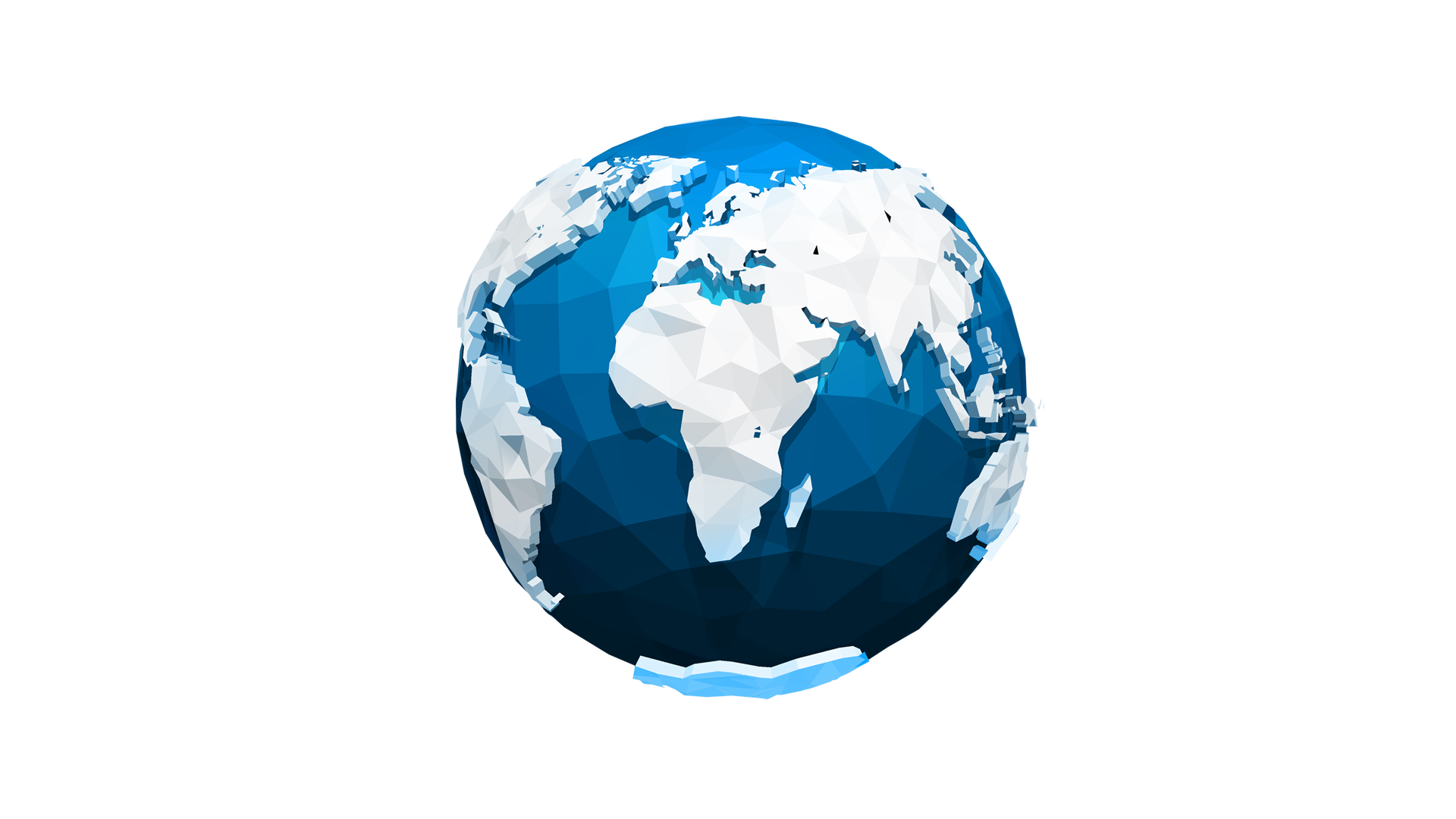 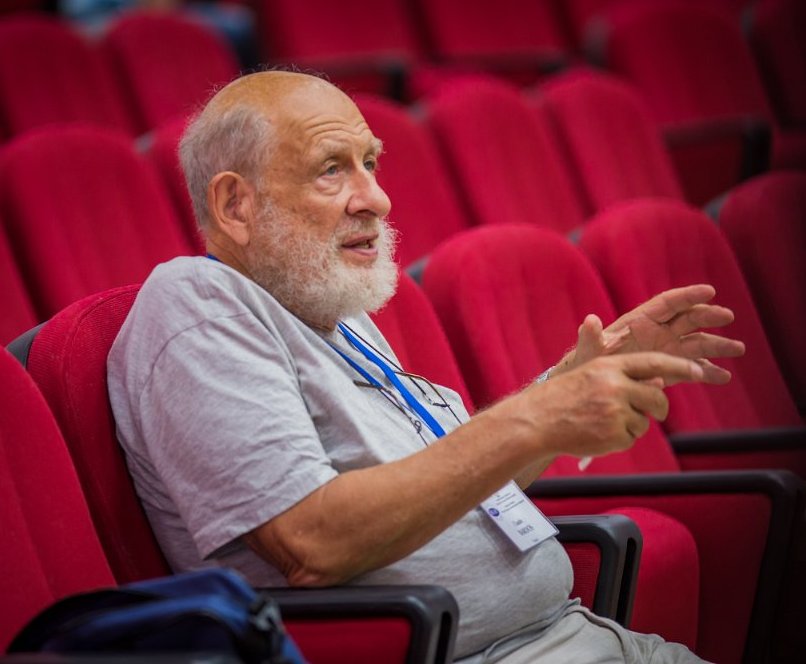 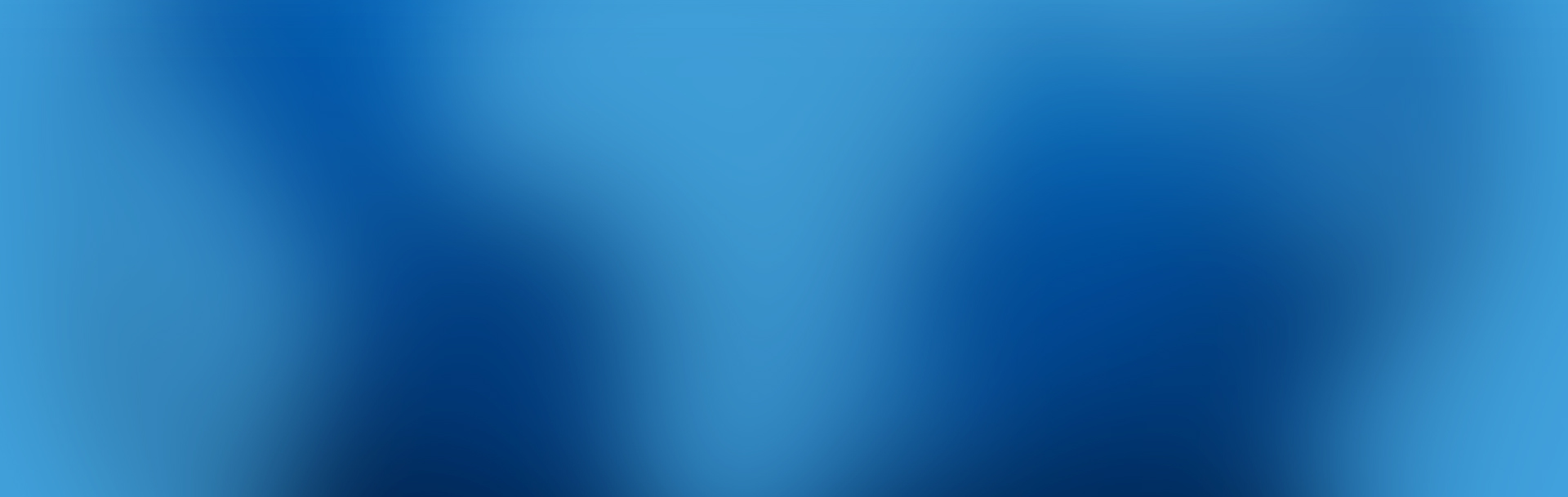 Professor Claude Bardos,
University Denis Diderot, France
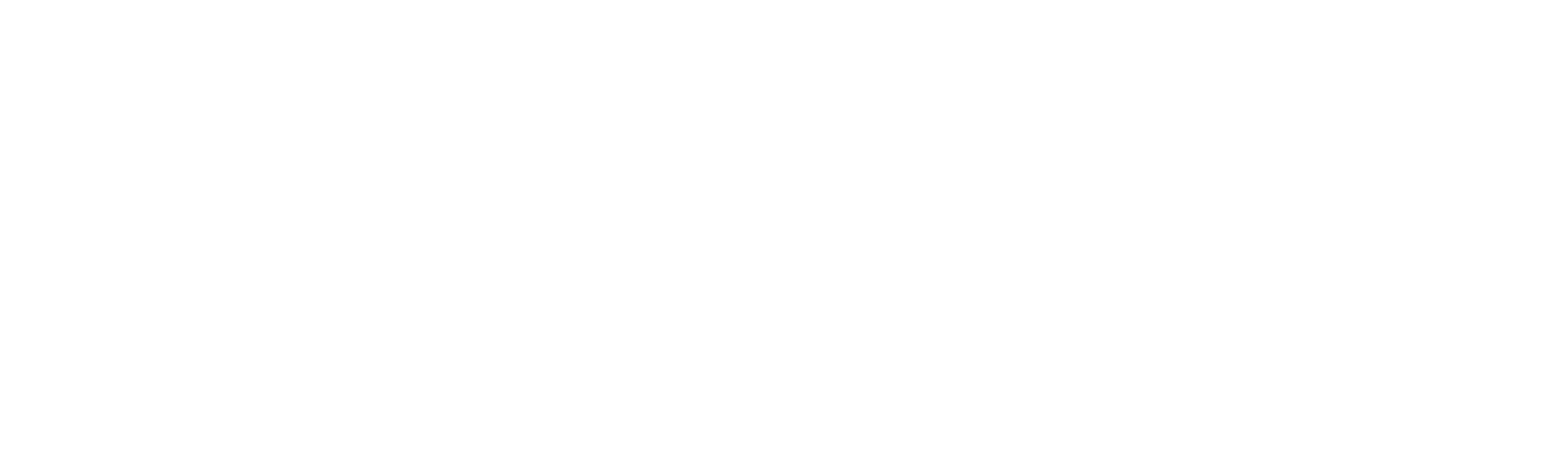 Scientific awards and Recognition
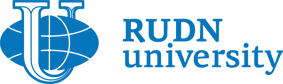 Edmond BRUN Prize of the Académie of Sciences of France 	
Humbolt Prize (RFA, Kaiserslautern University)  	
Grand Prix Marcel Dassault de l'Académie des Sciences Paris 	 	
SIAM Fellow

Consultant at the Nat. Scientific Lab. Los Alamos
Consultant at INRIA 	 	
Consultant at Hutchinson and others
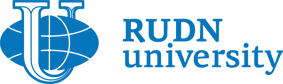 Fields of interest
Microlocal analysis and theorem of propagation to contribute to the solution of practical problems
Equations of fluid mechanics like Navier—Stokes or Euler equations
Kinetic equations
The microlocal theory and its applications
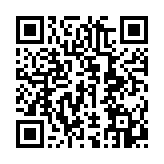 Professor
Bardos’ CV:
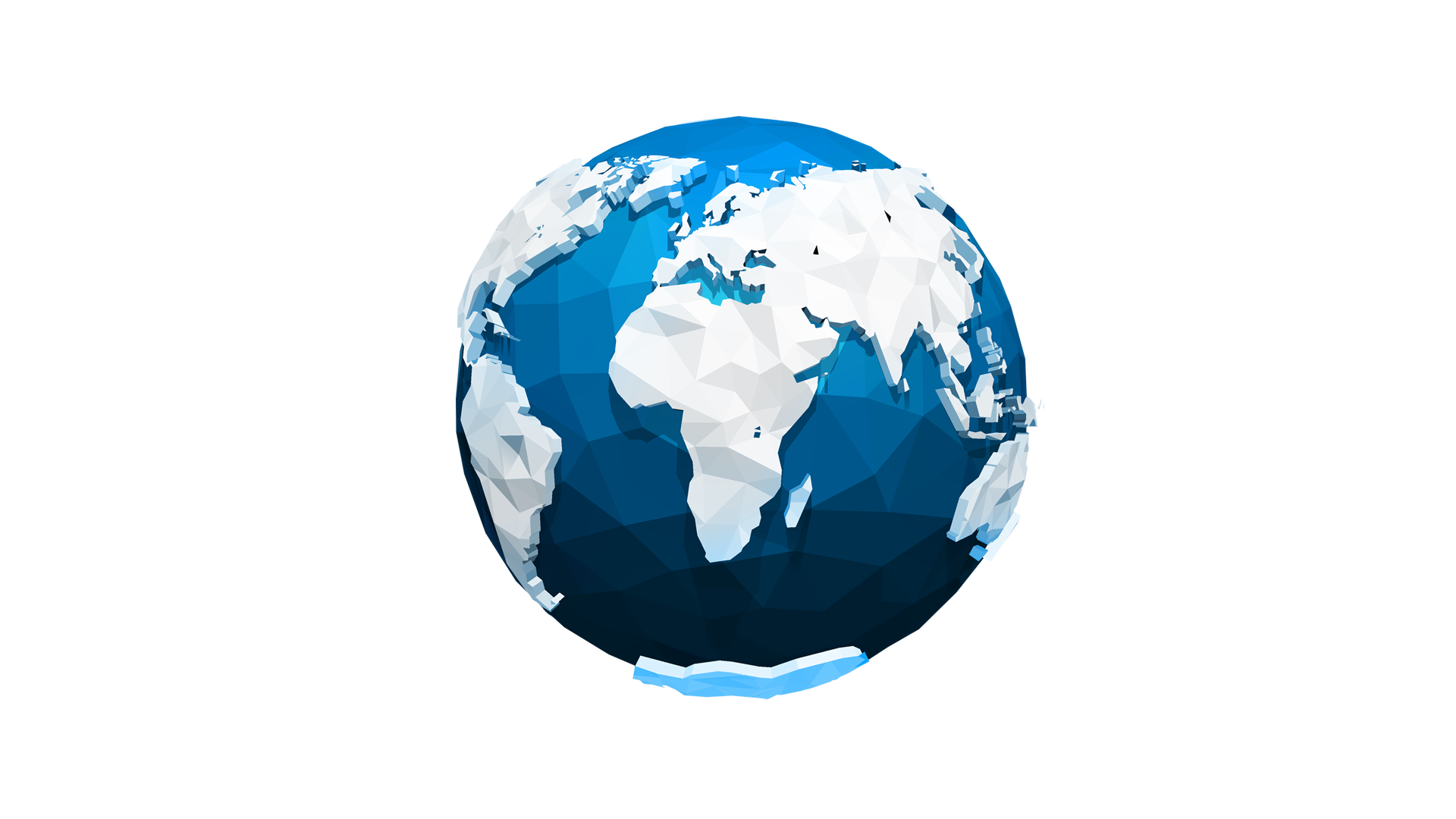 Professor Claude Bardos
Vlasov equation: from derivation to quasilinear approximation
19/08 16:00 Moscow time Lecture 120/08 16:00 Moscow time Lecture 2
 21/08 16:00 Moscow time 
Lecture 3